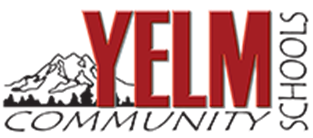 Application for Project Approval
Yelm Middle School 
& 
Southworth Elementary School 
Replacement Projects

Thursday, March 28, 2019
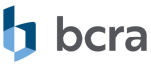 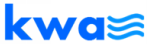 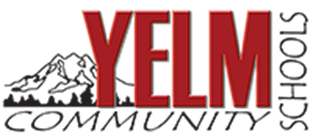 Agenda
Project Team / Introductions
Scope
Schedule
Budget & Funding
Why this Project is Suited for GC/CM
Questions
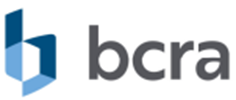 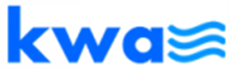 [Speaker Notes: Brian]
Project Team
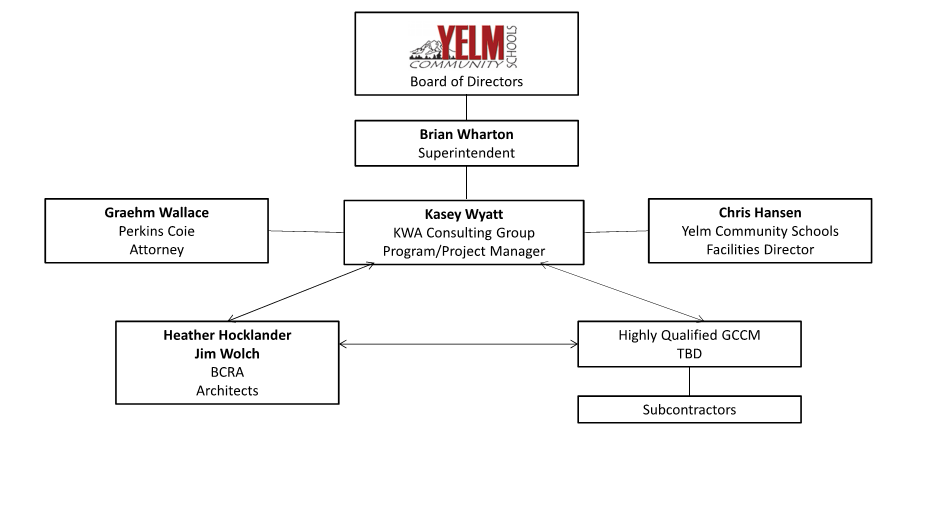 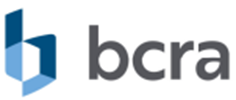 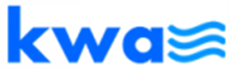 [Speaker Notes: Kasey Wyatt]
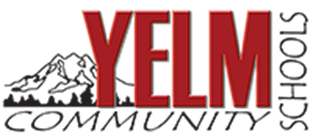 Project Team
Kasey Wyatt, Program/Project Manager
24 year Industry Veteran 
Extensive GC/CM Experience
Over $1 Billion in K12 Project Experience
Heather Hocklander, Architect Project Manager
18 Year Industry Veteran 
K12 Design Expertise
Extensive GC/CM Experience
Jim Wolch Project Manager
30 Year Industry Veteran
GC/CM Experience
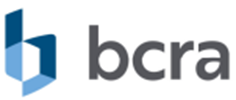 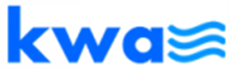 [Speaker Notes: Kasey Wyatt]
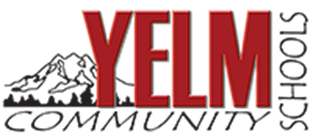 Yelm Middle School Scope
Grades 6-8
100,000SF / 19 Acres
725 Students
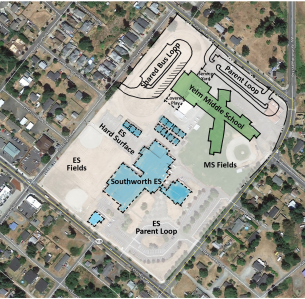 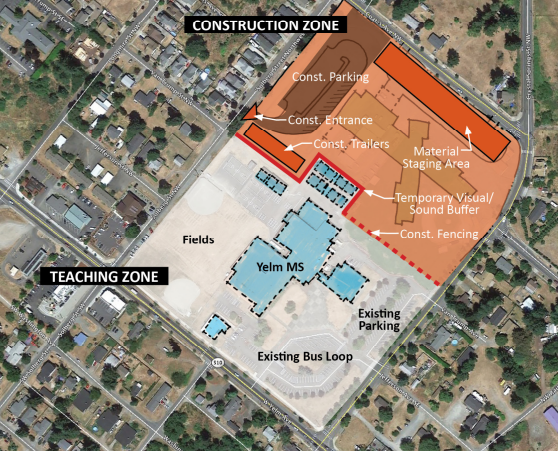 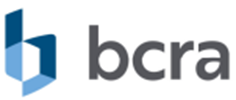 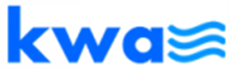 [Speaker Notes: Heather]
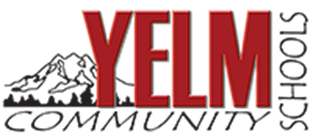 Yelm Middle School Schedule
Pre Design/Programming		March 2019 – July 2019
Schematic Design			April 2019 – August 2019
GC/CM Process			March – June 2019
PRC GC/CM Consideration		March 28, 2019
1st Advertisement for GC/CM RFQ	April 1, 2019
2nd Advertisement for GC/CM RFQ	April 8, 2019
GC/CM Presubmittal Meeting		April 9, 2019
Statement of Qualifications Due		April 19, 2019
Short-list Most Qualified GC/CM’s	April 26, 2019
Interview GC/CM’s			May 10, 2019
Open GC/CM Fee Proposals		May 16, 2019
School Board Award of GC/CM		June 6, 2019
Preconstruction Start			June 2019
Construction	Start			May 2020
Substantial Completion		July 2021
Demo Old Bldg / Complete Fields	June 2022 – November 2022
[Speaker Notes: Kasey]
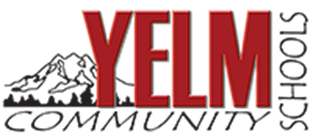 Yelm Middle School Budget
Cost for Professional Services (A/E, Legal, etc)   		$    6,312,600
Estimated project construction costs (including contingency)	$  49,515,000
Equipment and furnishing costs				$    1,250,000
Offsite costs						$    1,200,000
Contract Admin. (Owner, CM, etc.)				$    1,300,000
Contingencies (Owner)					$     2,300,000
Other project costs (permits, utilities, moving, testing, etc.)	$     2,120,500
Sales Tax						$     4,412,205
Total approved budget					$  68,410,305
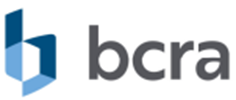 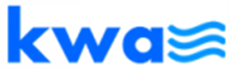 [Speaker Notes: Kasey]
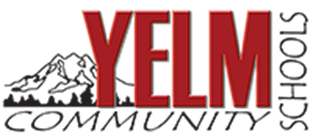 Southworth Elementary Scope
Grades K-5
65,000 SF / 13.5 Acres
550 Students
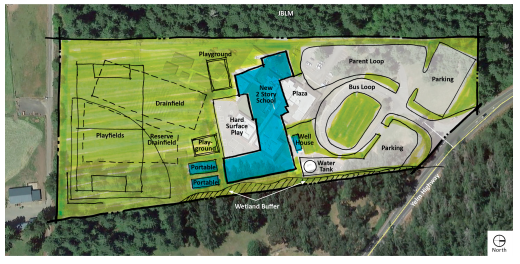 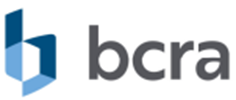 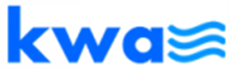 [Speaker Notes: Heather]
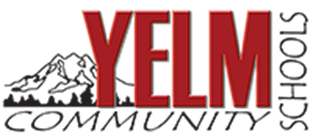 Southworth Elementary School Schedule
Pre Design/Programming		March 2019 – July 2019
Schematic Design 			April 2019 – August 2019
GC/CM Process			March – June 2019
PRC GC/CM Consideration		March 28, 2019
1st Advertisement for GC/CM RFQ	April 1, 2019
2nd Advertisement for GC/CM RFQ	April 8, 2019
GC/CM Presubmittal Meeting		April 9, 2019
Statement of Qualifications Due		April 19, 2019
Short-list Most Qualified GC/CM’s	April 26, 2019
Interview GC/CM’s			May 10, 2019
Open GC/CM Fee Proposals		May 16, 2019
School Board Award of GC/CM		June 6, 2019
Preconstruction Start			June 2019
Interim School Renovations 		May 2021 – August 2021
Construction	Start			June 2021
Substantial Completion		July 2022
[Speaker Notes: Kasey]
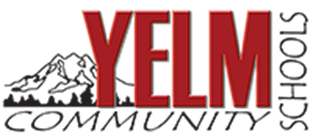 Southworth Elementary School Budget
Cost for Professional Services (A/E, Legal, etc)   		$    4,119,960
Estimated project construction costs (including contingency)	$  31,252,000
Equipment and furnishing costs				$    1,250,000
Offsite costs						$       500,000
Contract Admin. (Owner, CM, etc.)				$        870,000
Contingencies (Owner)					$     1,440,000
Other project costs (permits, utilities, moving, testing, etc.)	$     1,490,500
Sales Tax						$     2,762,424
Total approved budget					$  43,684,884
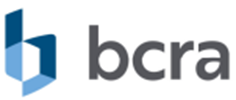 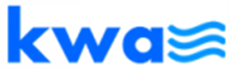 [Speaker Notes: Kasey]
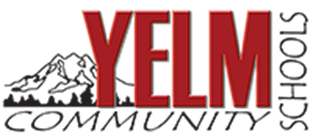 Why Project is Suited for GC/CM
4 Criteria RCW 39.10
Complex Schedule, Phasing and Coordination
Occupied Facility
Involvement of GC/CM is Critical
Complex or Technical Work Environment
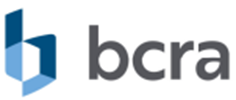 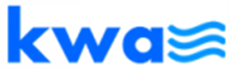 [Speaker Notes: Brian]
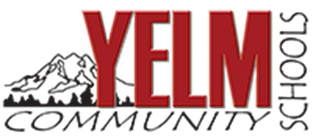 Questions?
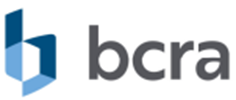 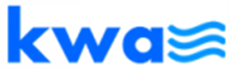